Suspect 1
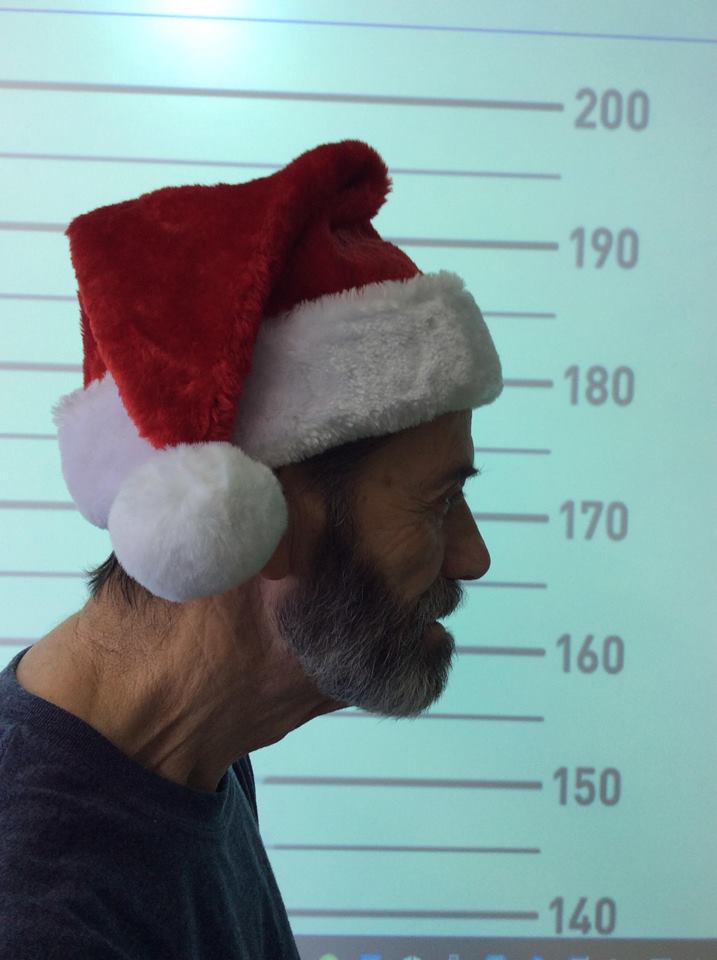 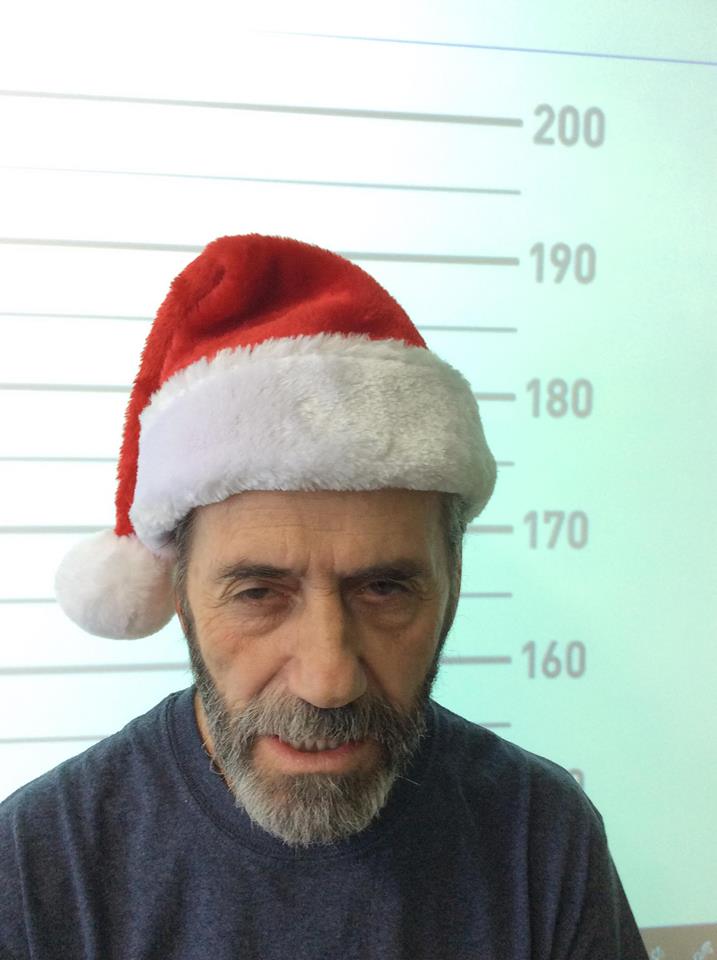 Suspect 2
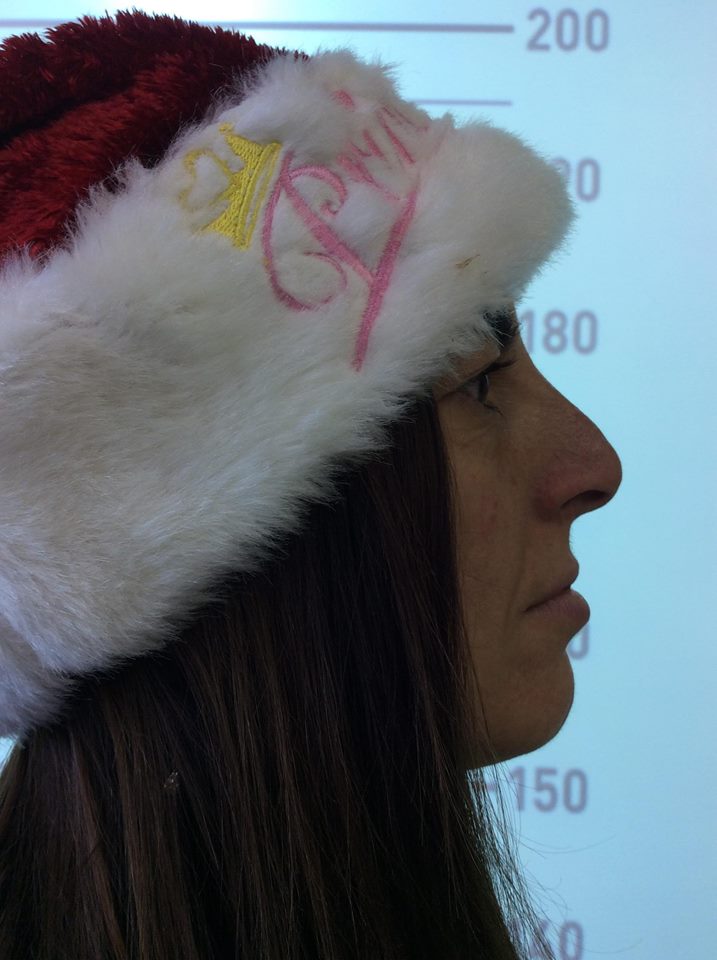 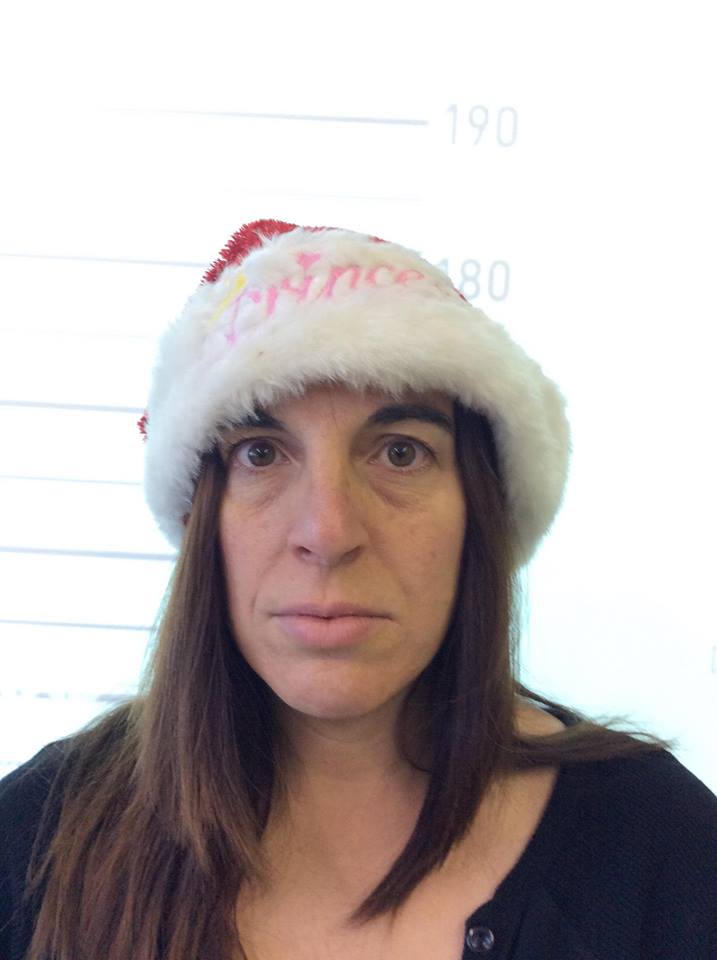 Suspect 3
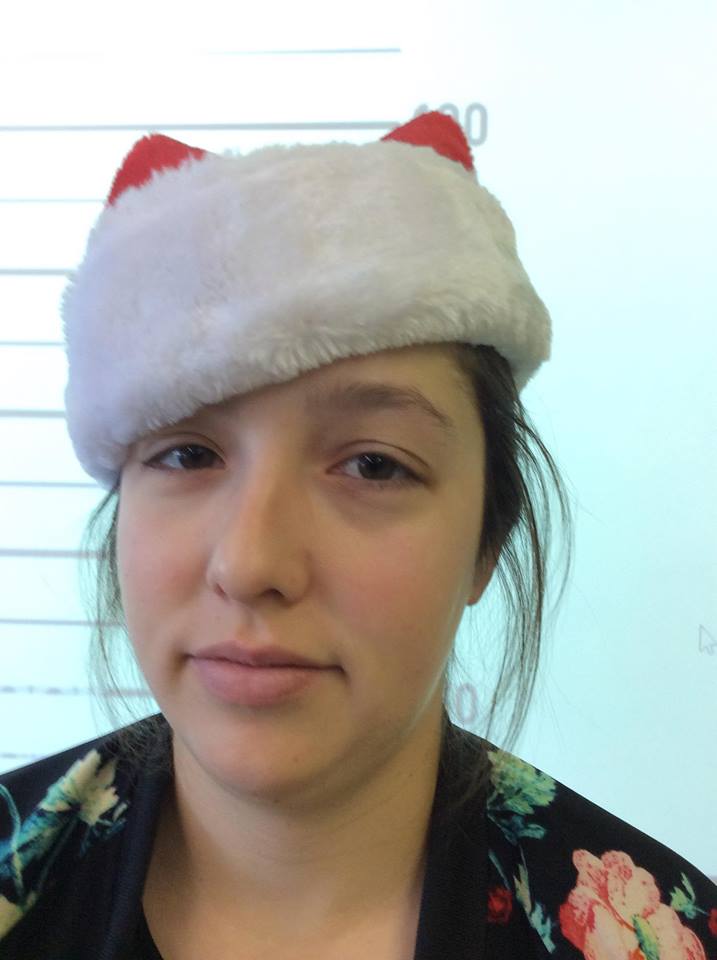 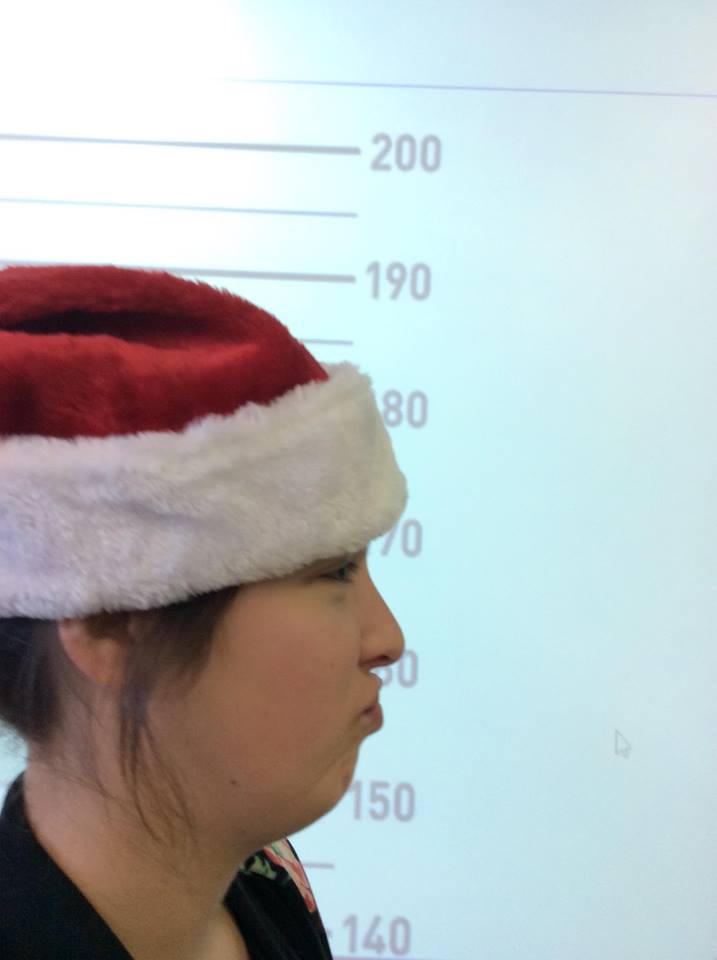 Suspect 4
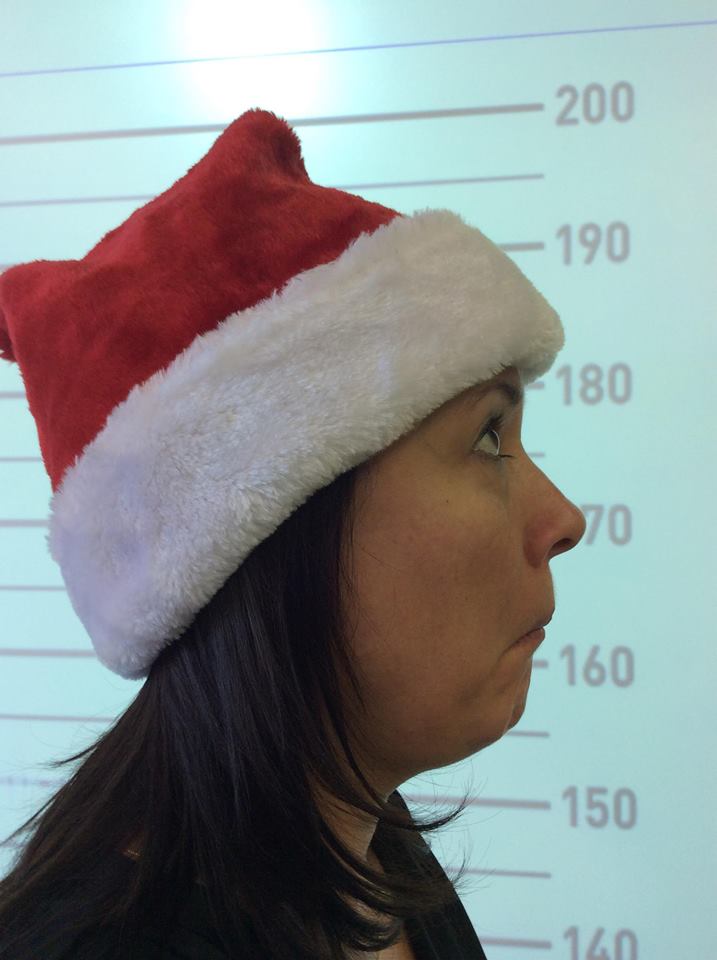 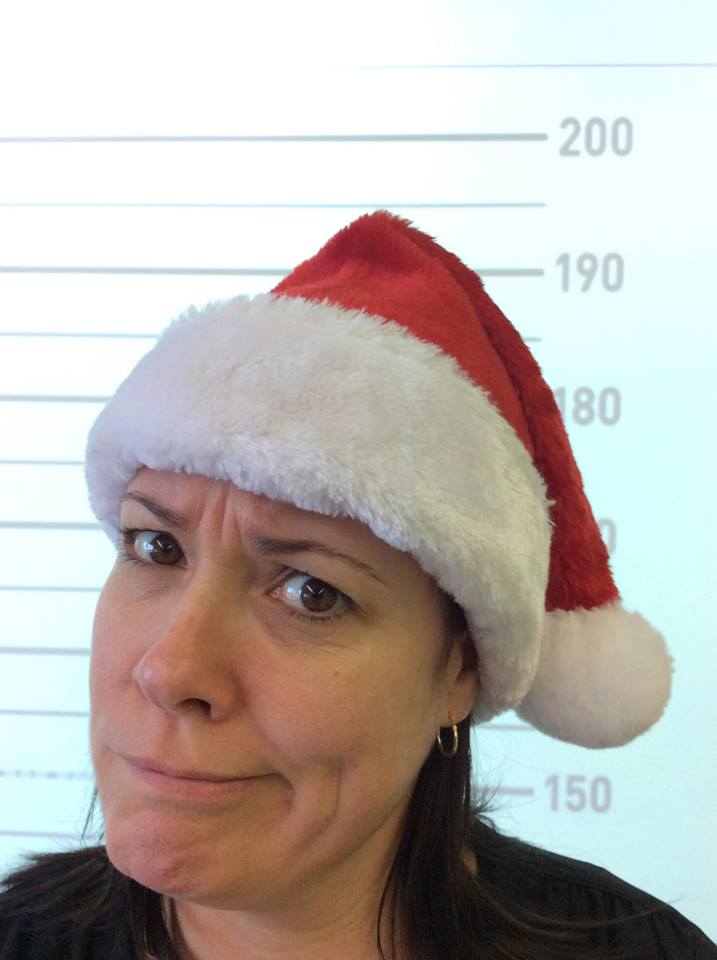 Suspect 5
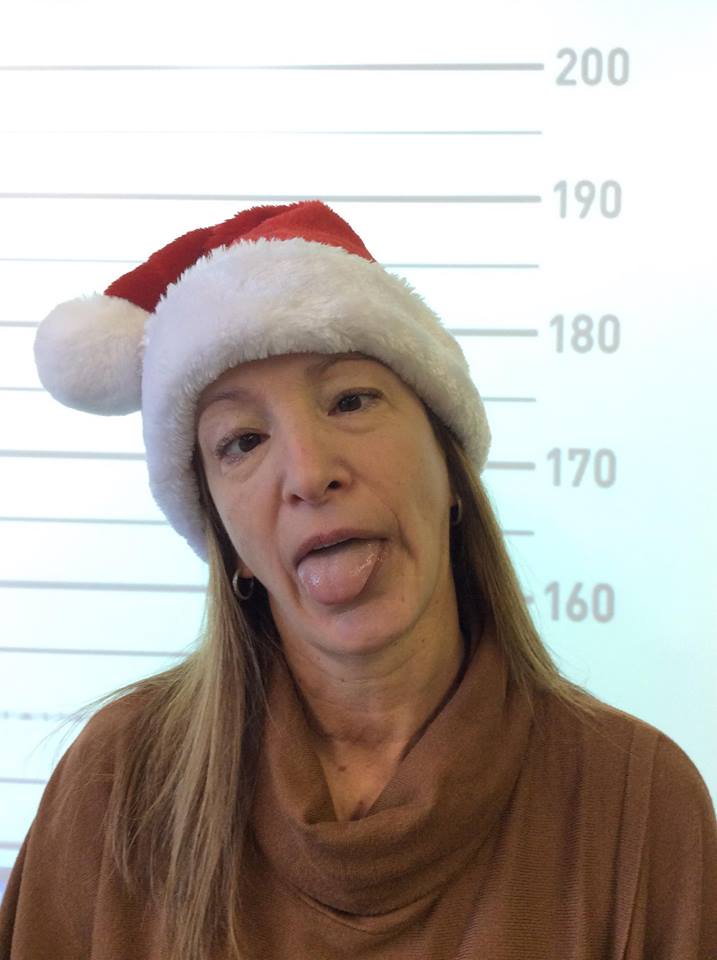 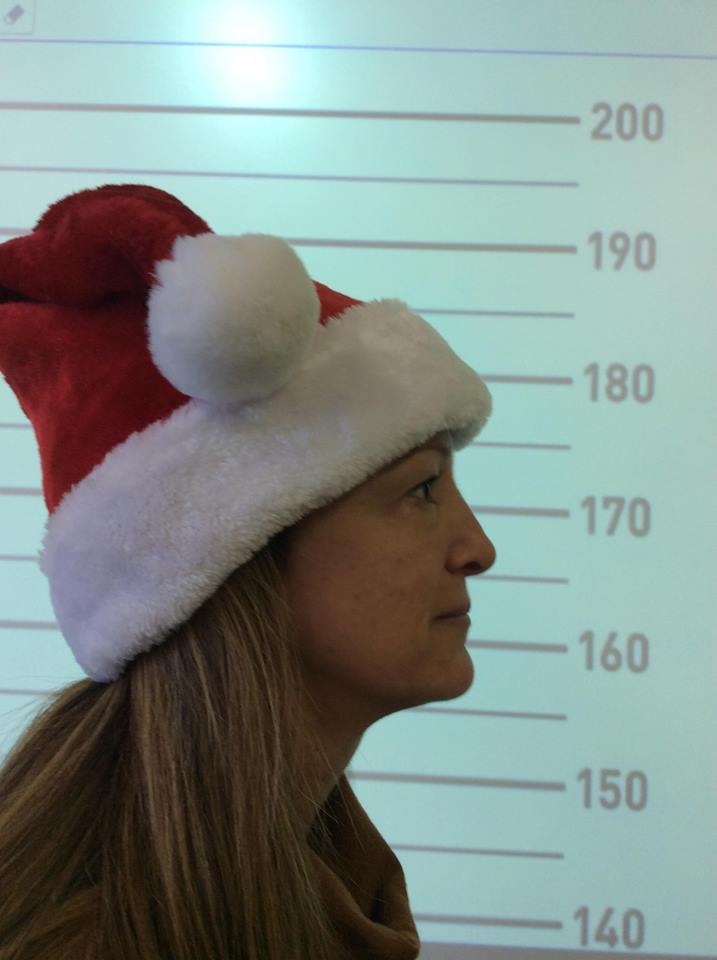 Suspect 6
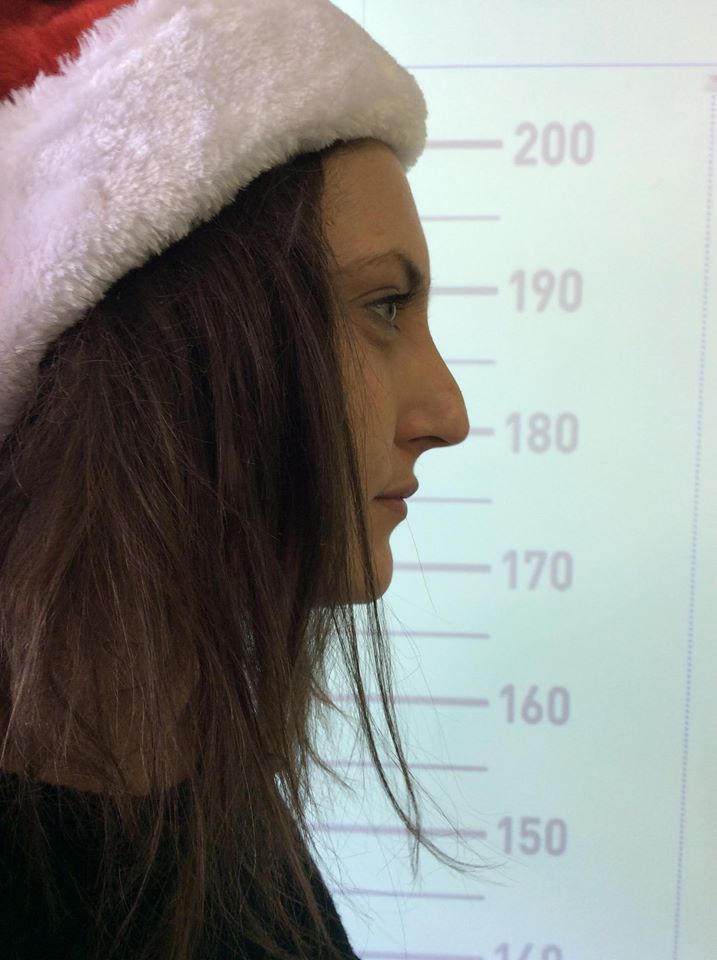 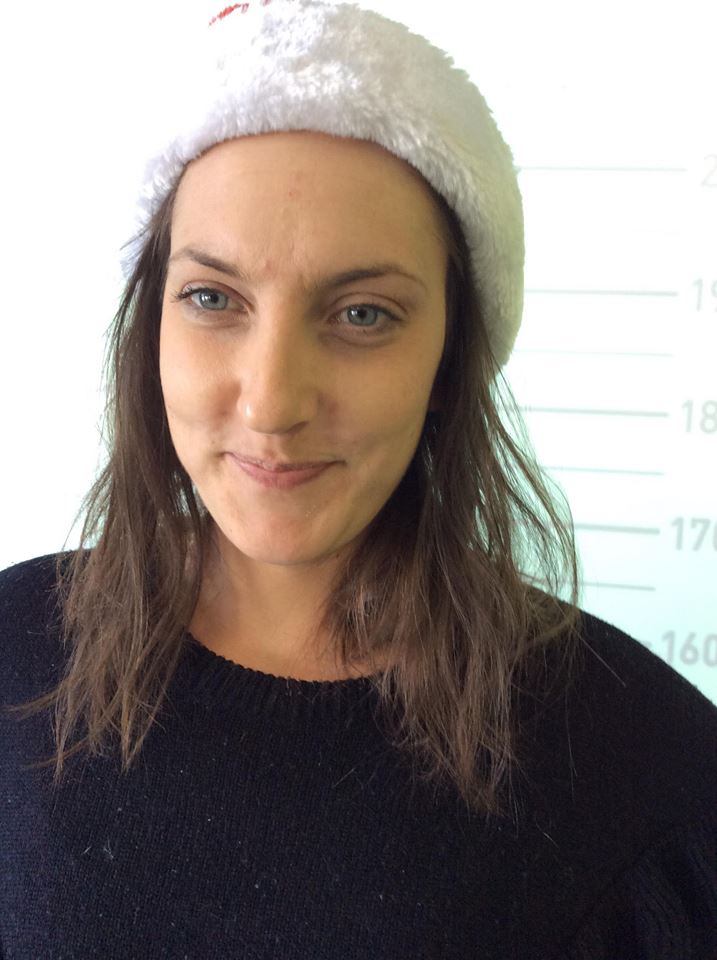 Suspect 7
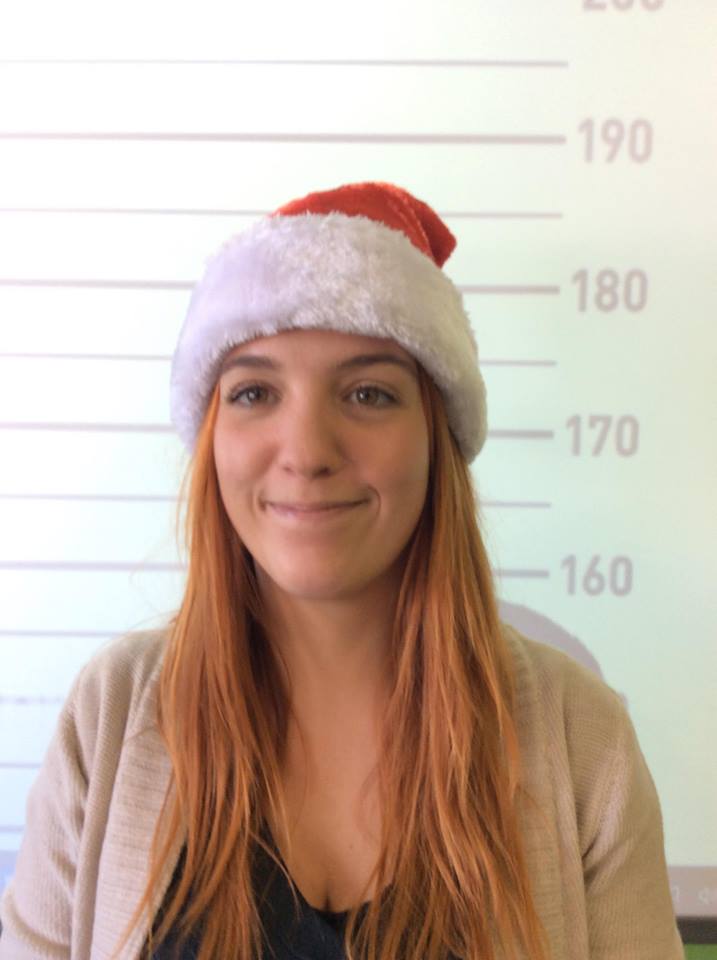 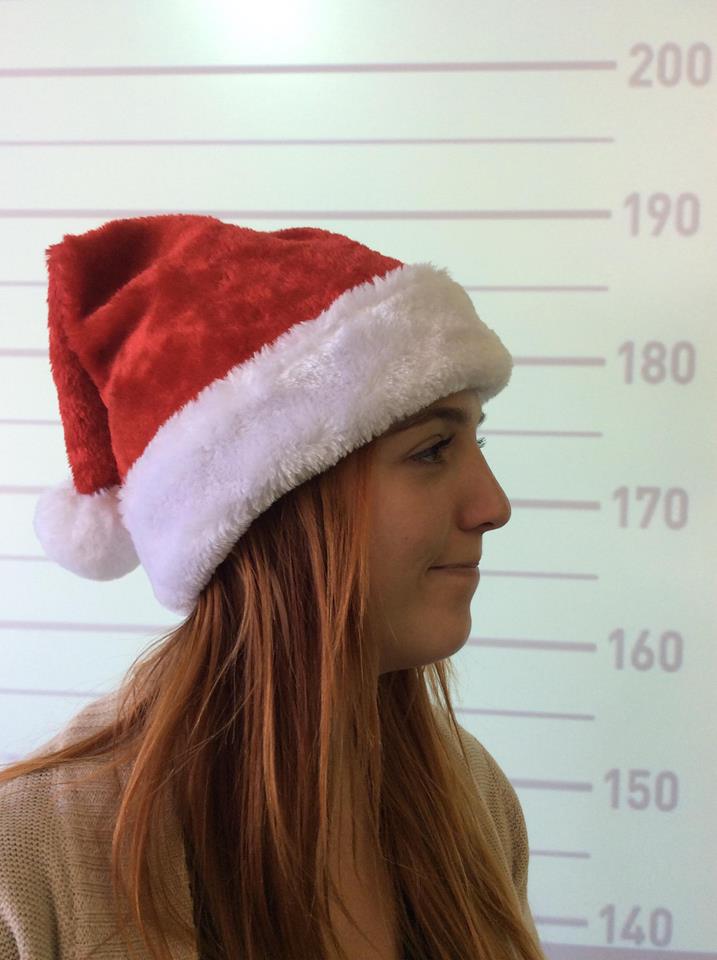 Suspect 8
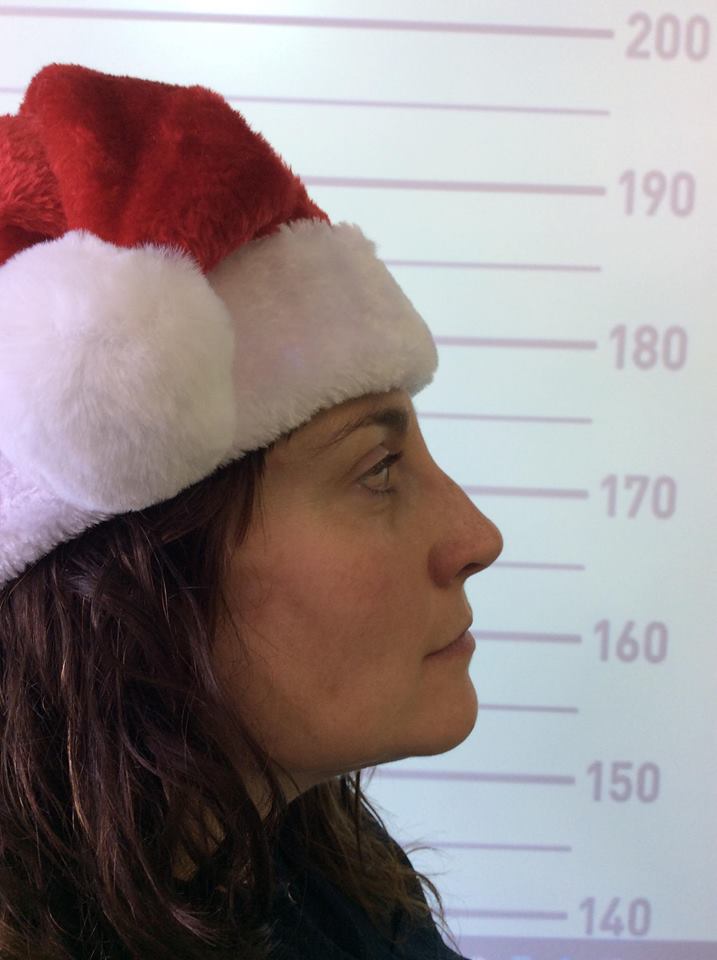 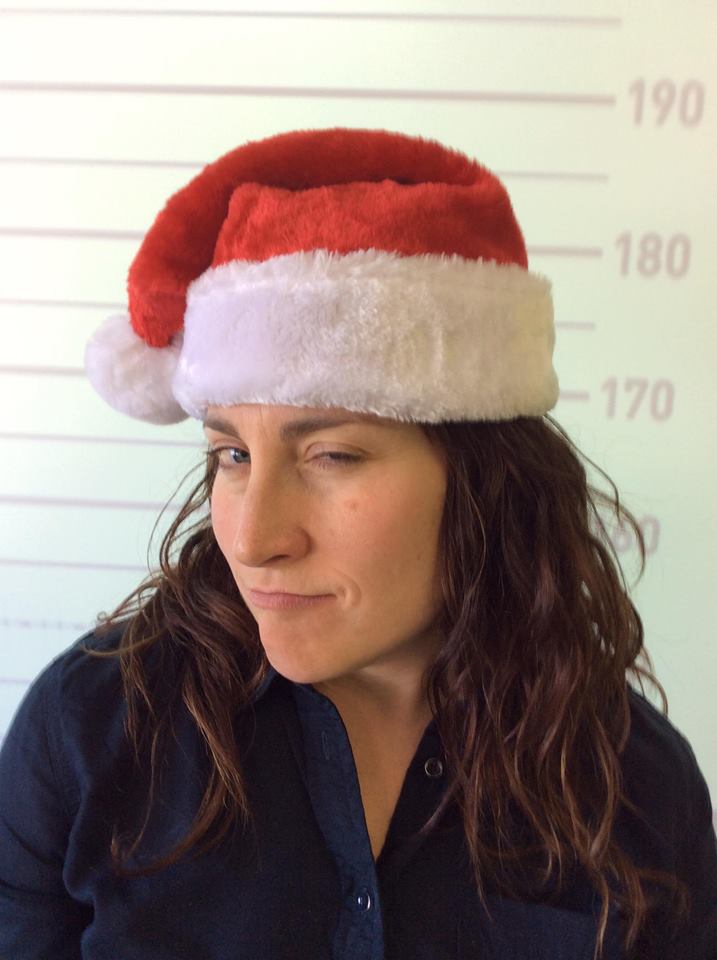 Suspect 9
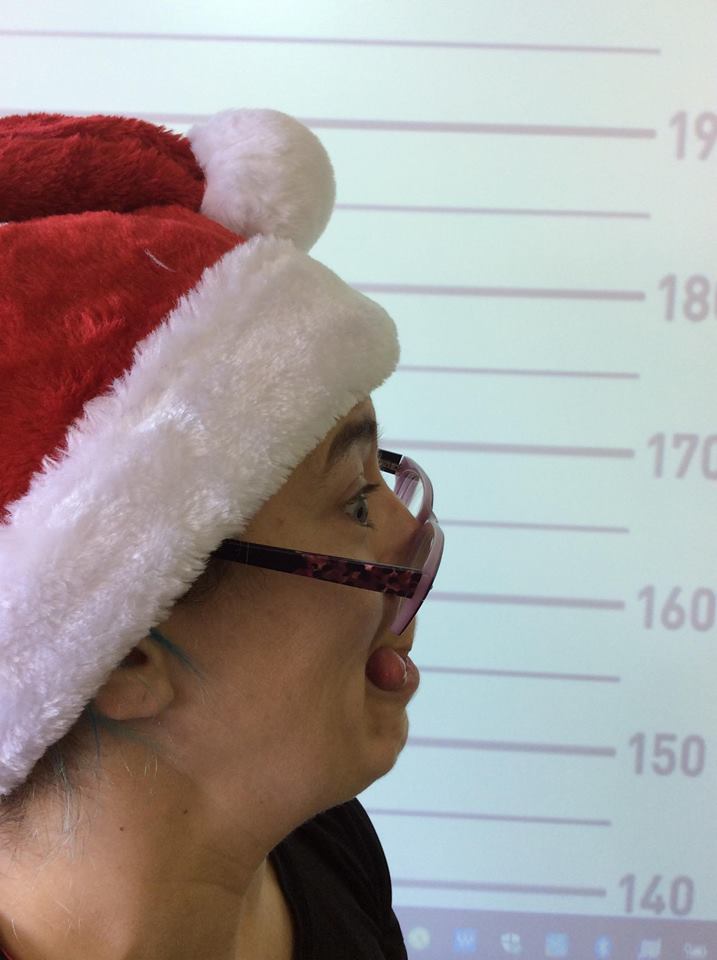 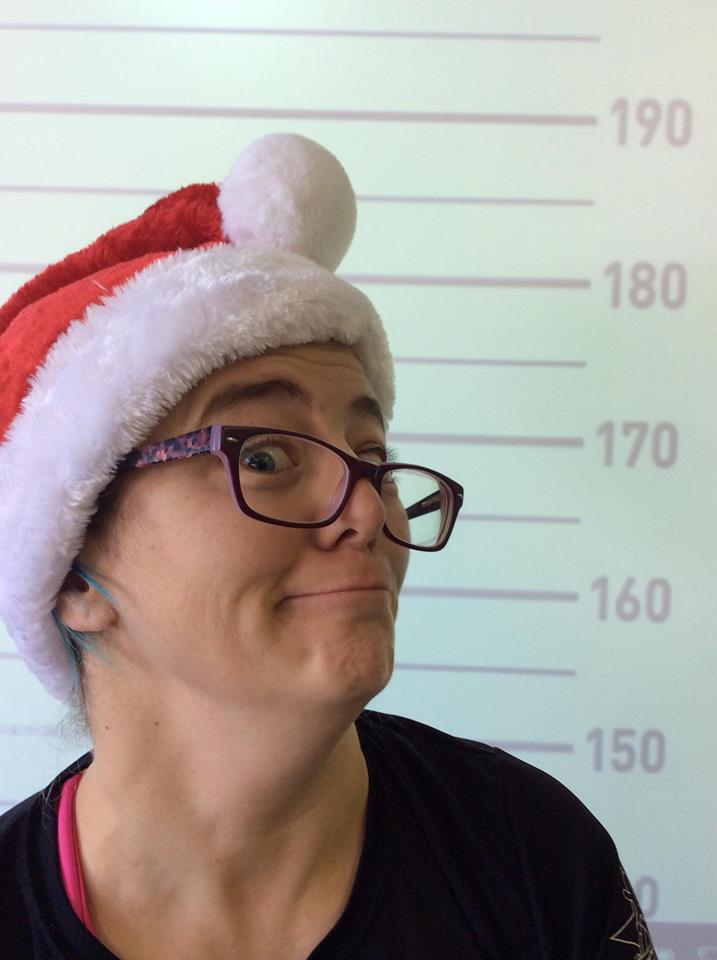 Suspect 10
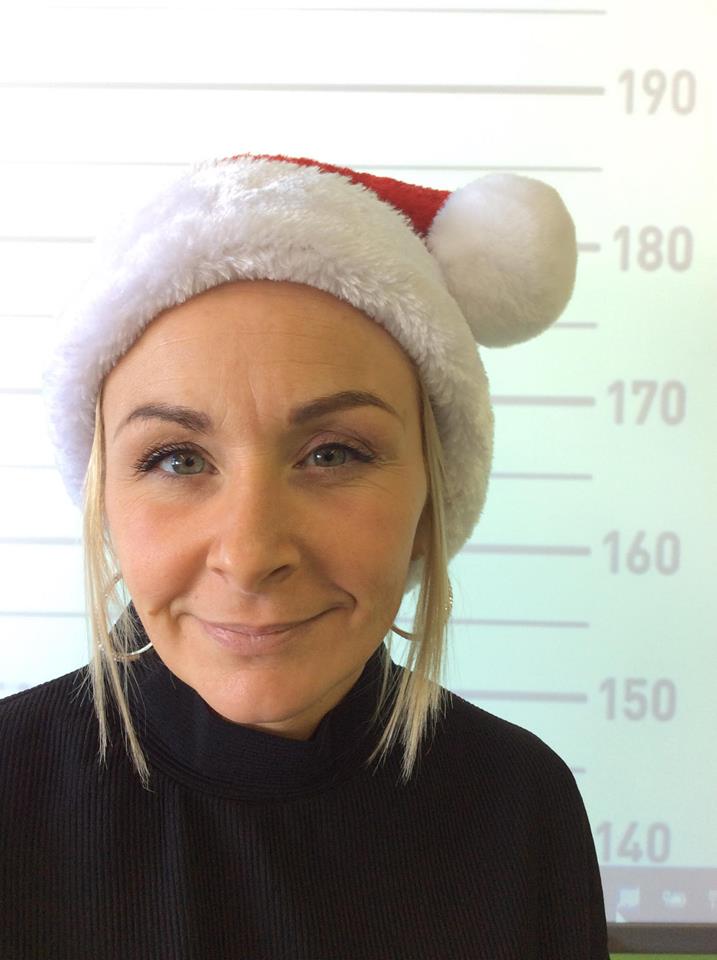 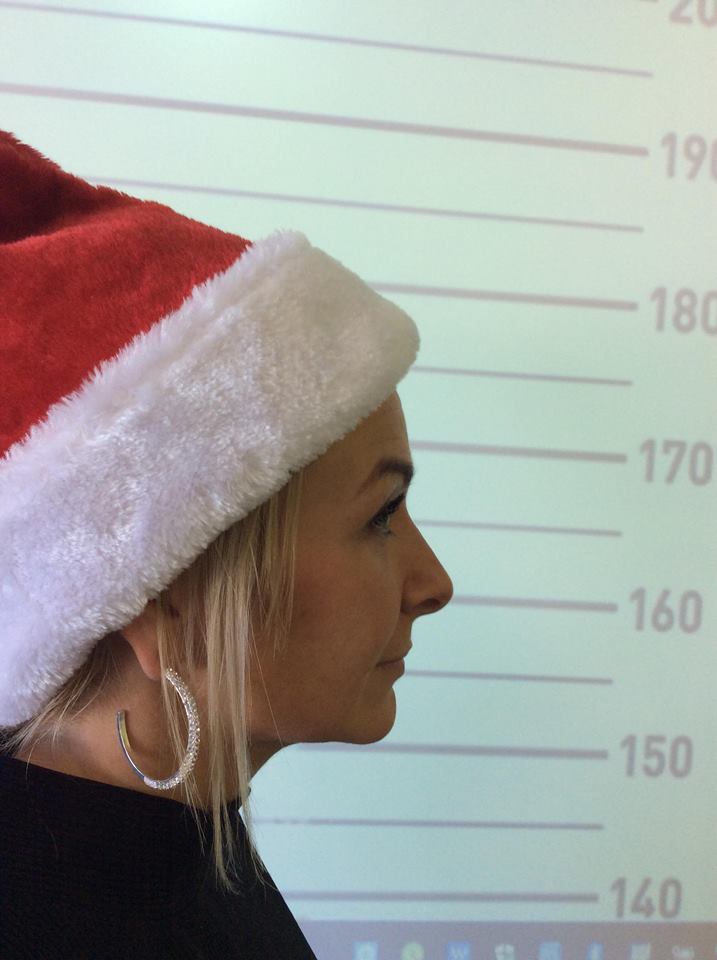 Suspect 11
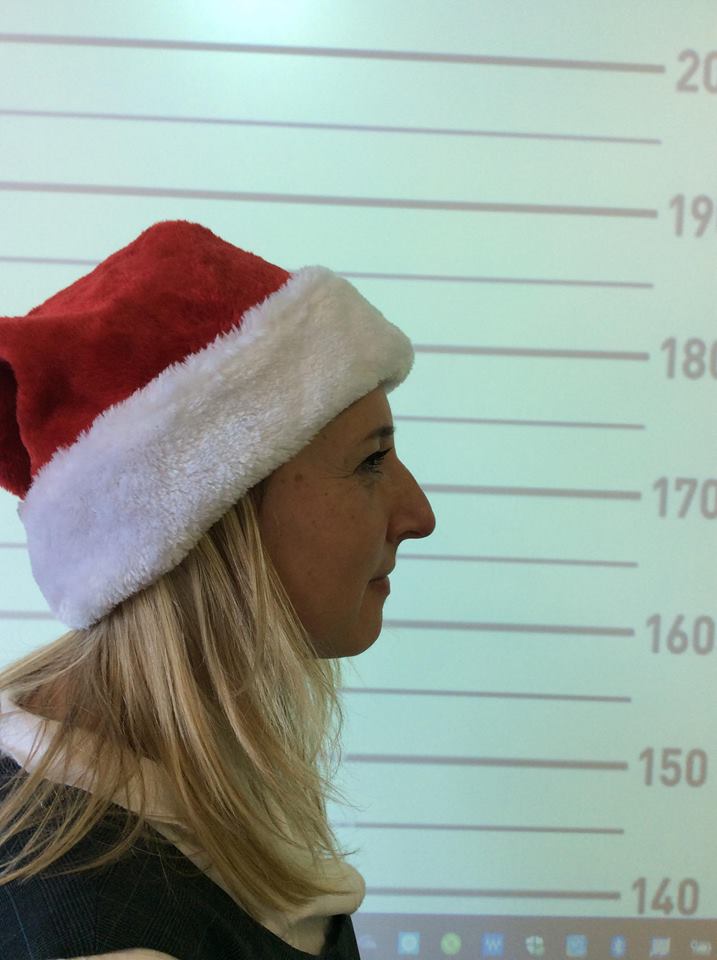 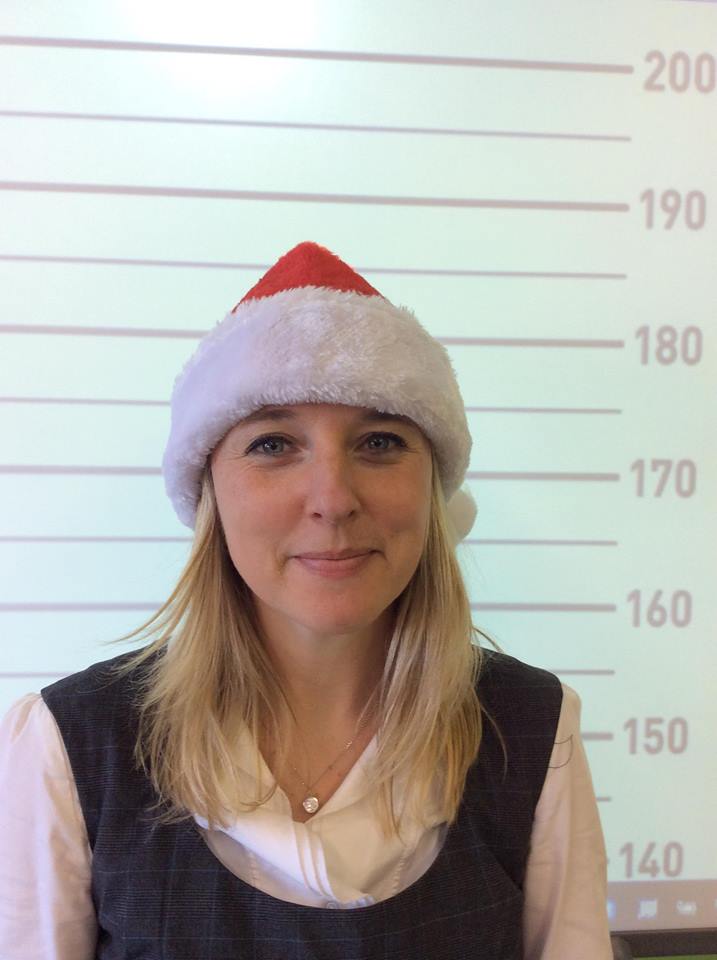 Suspect 12
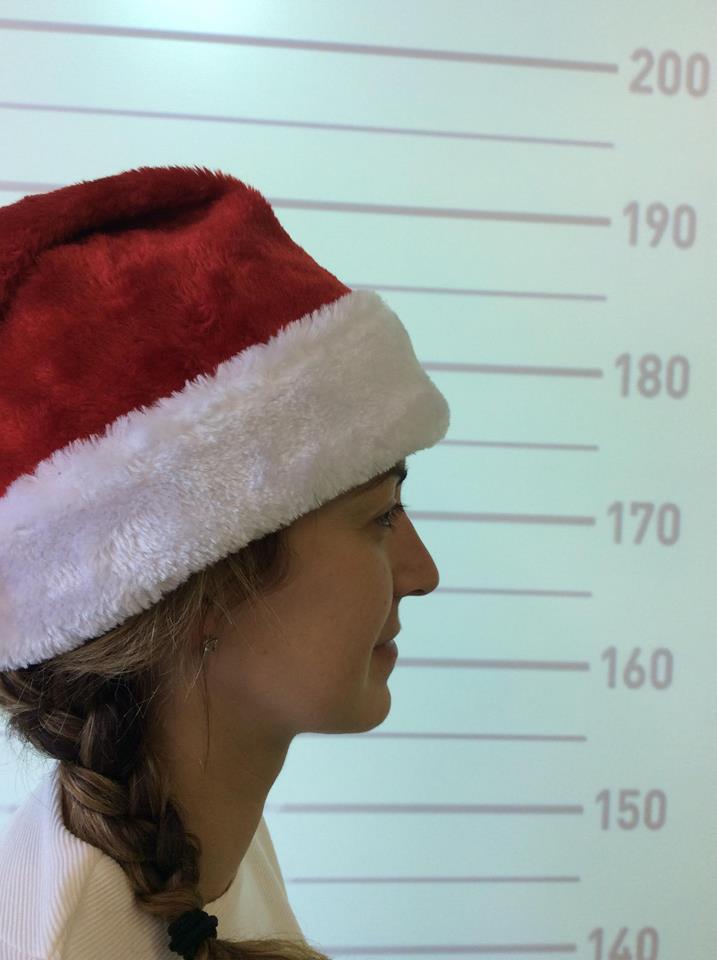 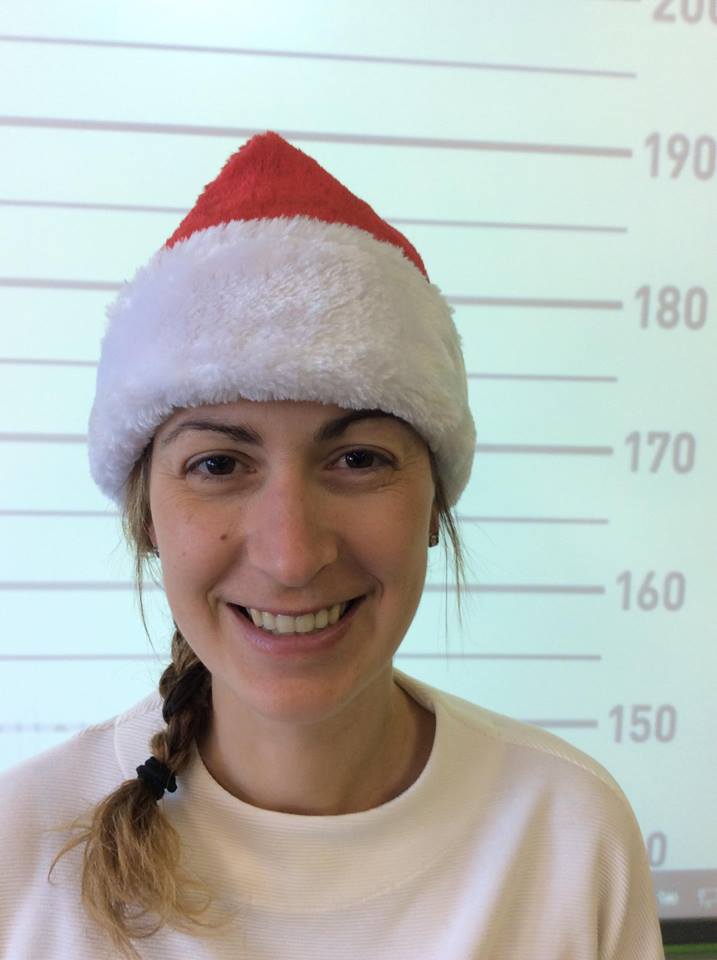 Suspect 13
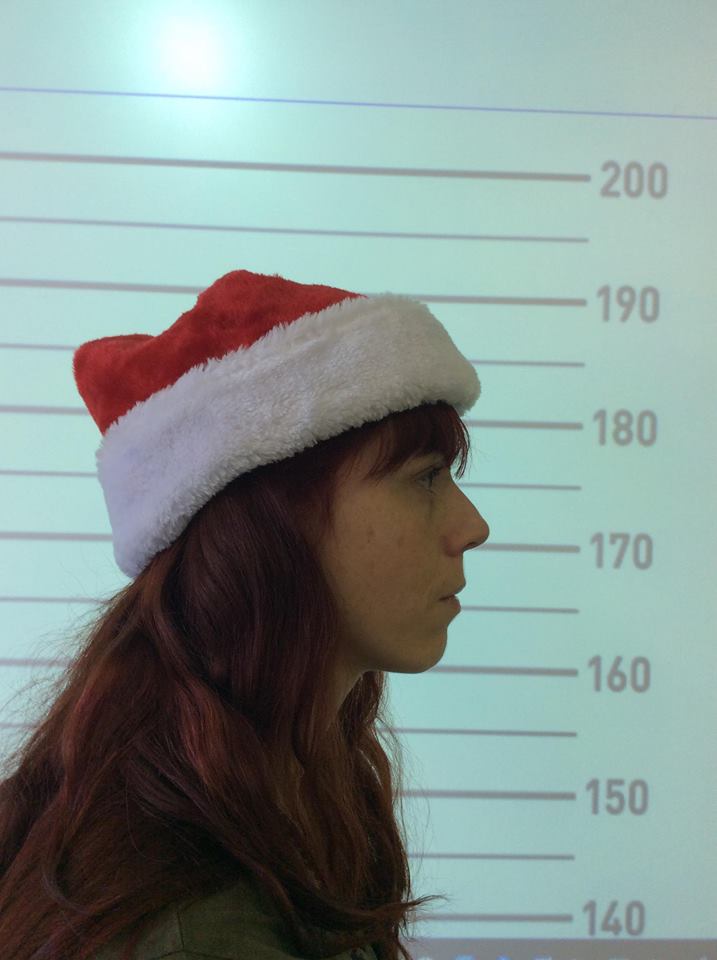 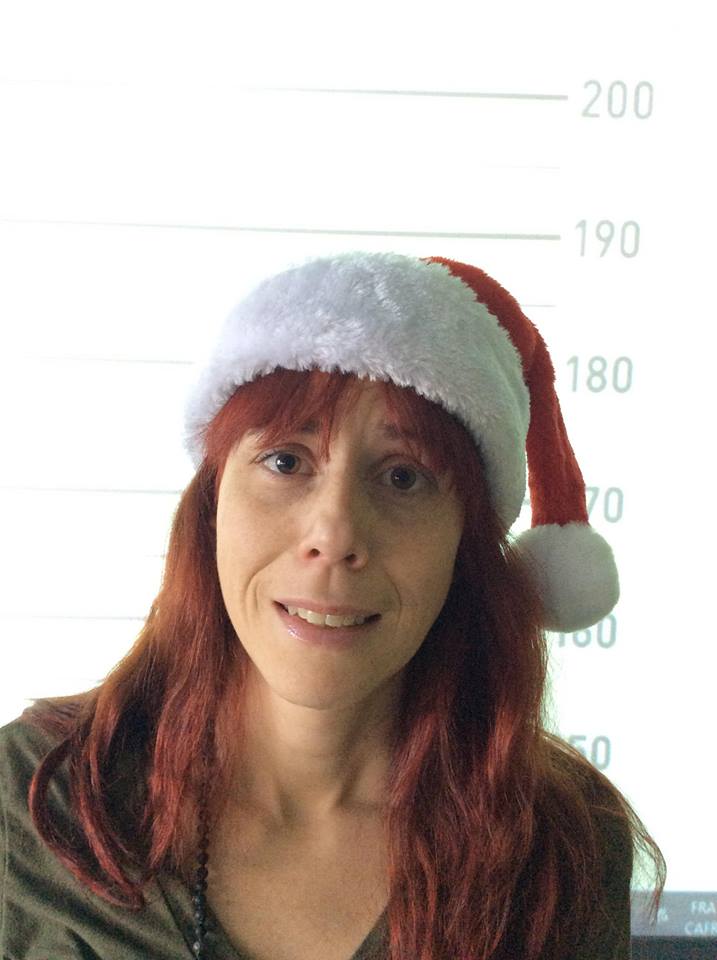 Suspect 14
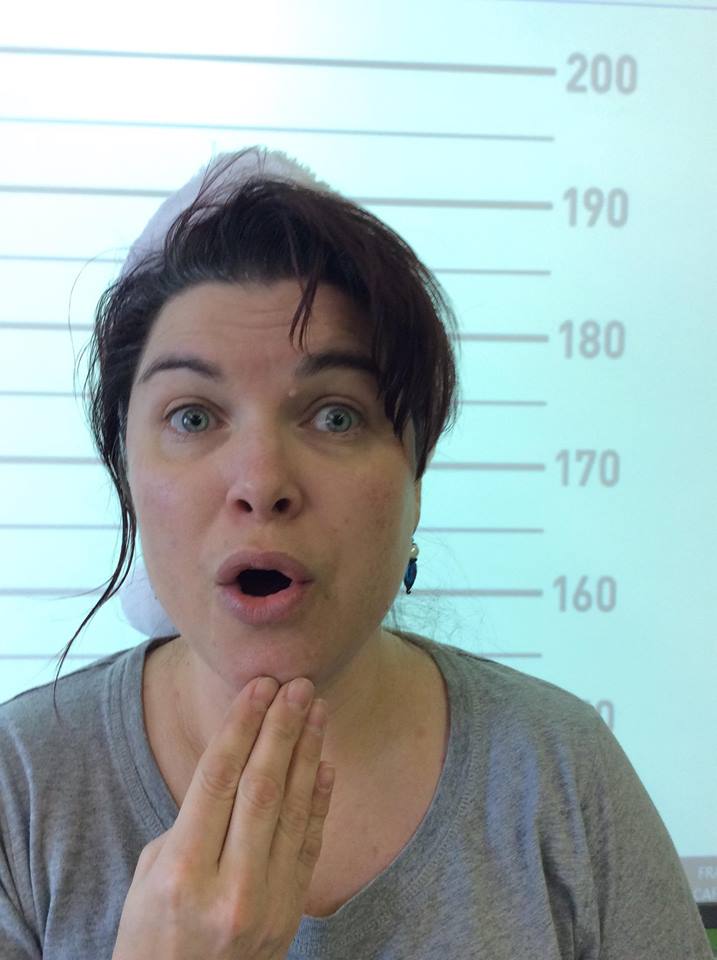 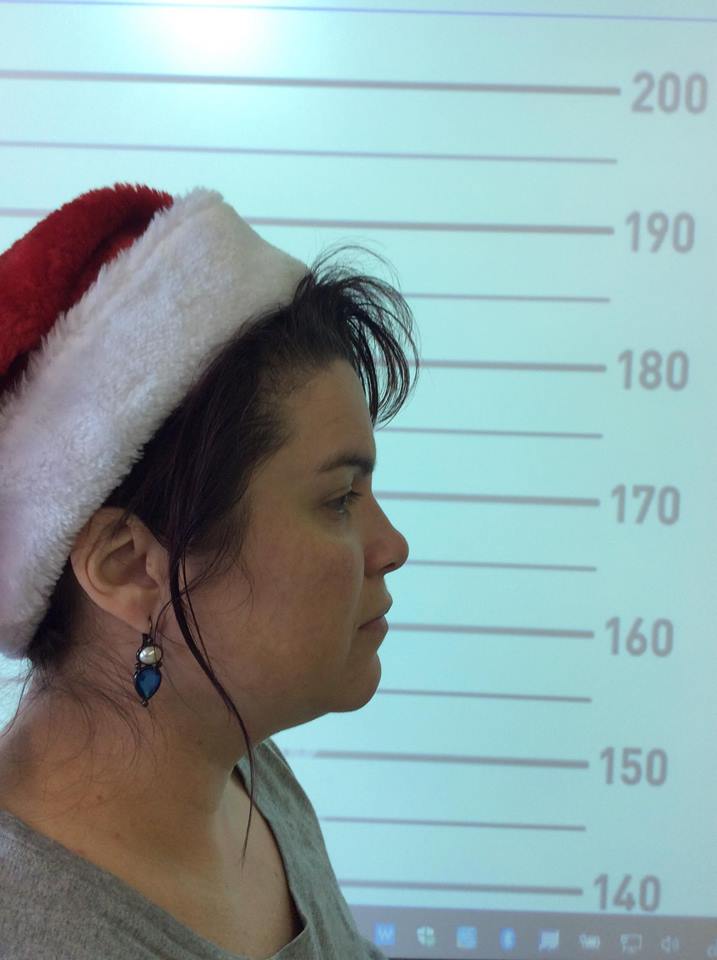 Suspect 15
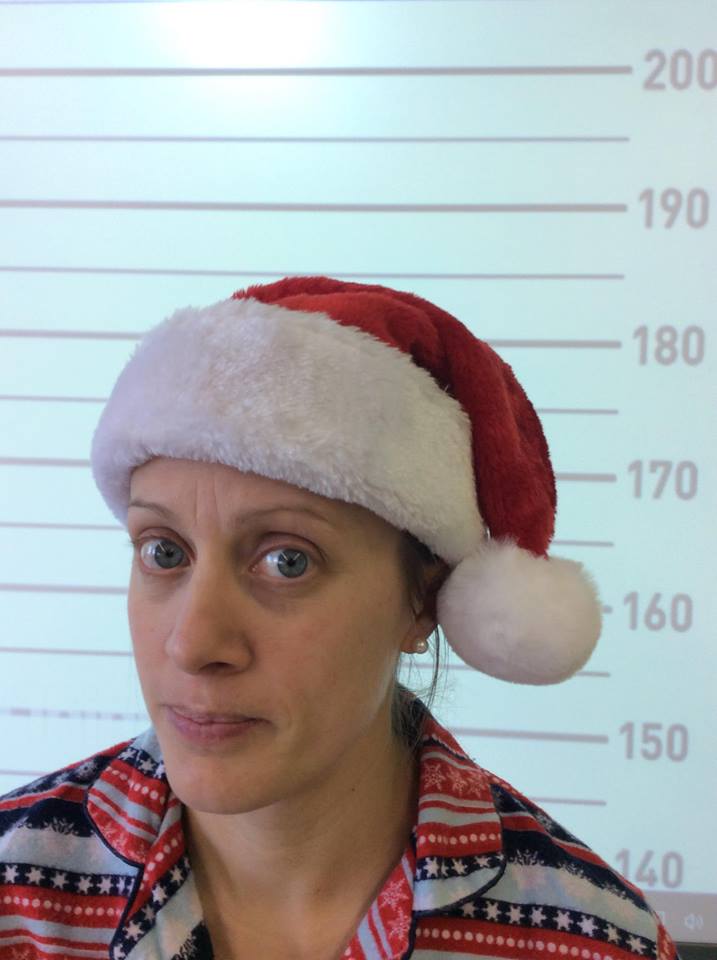 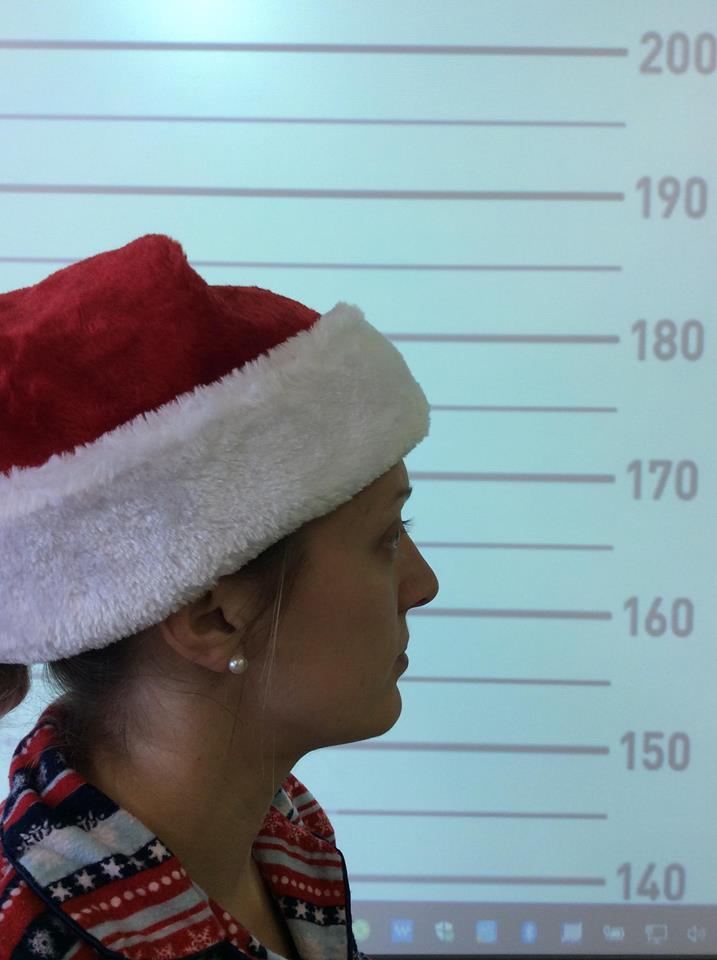 Suspect 16
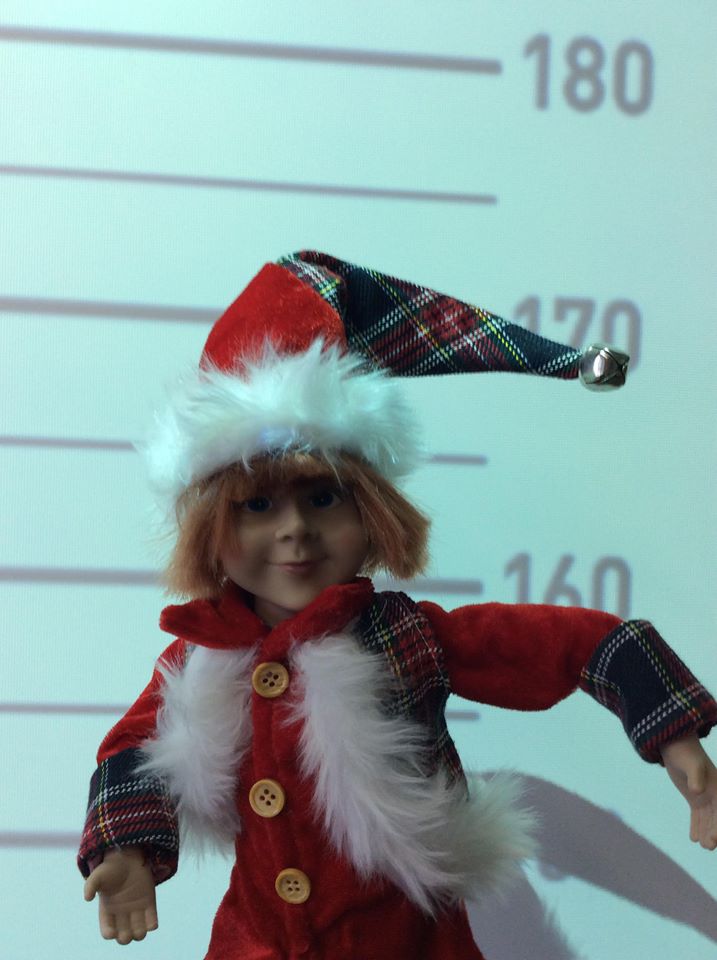 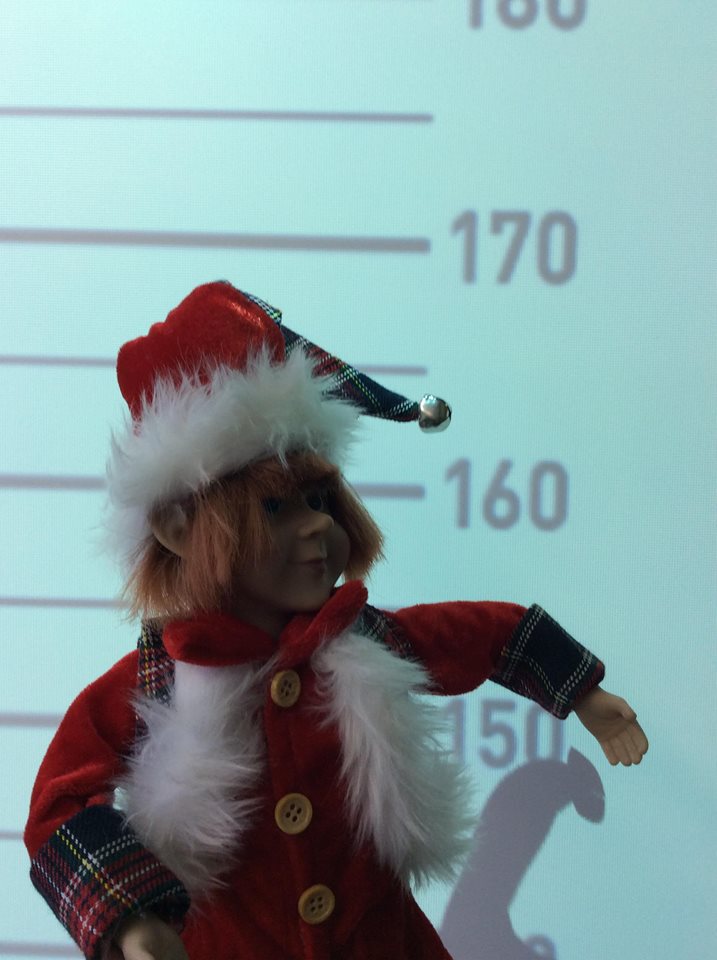 Suspect 17
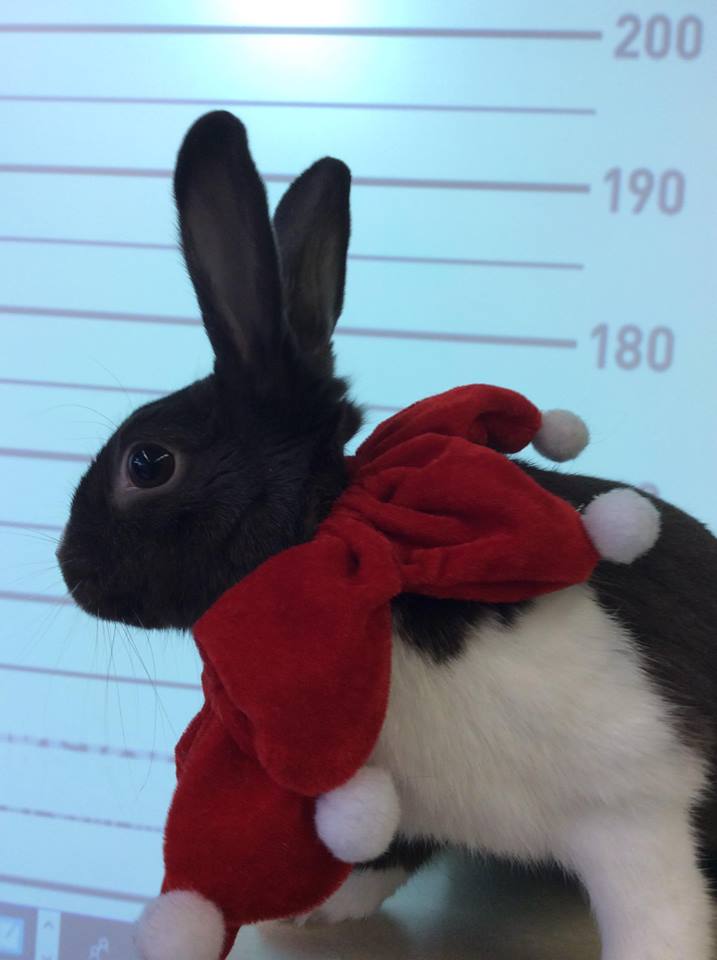 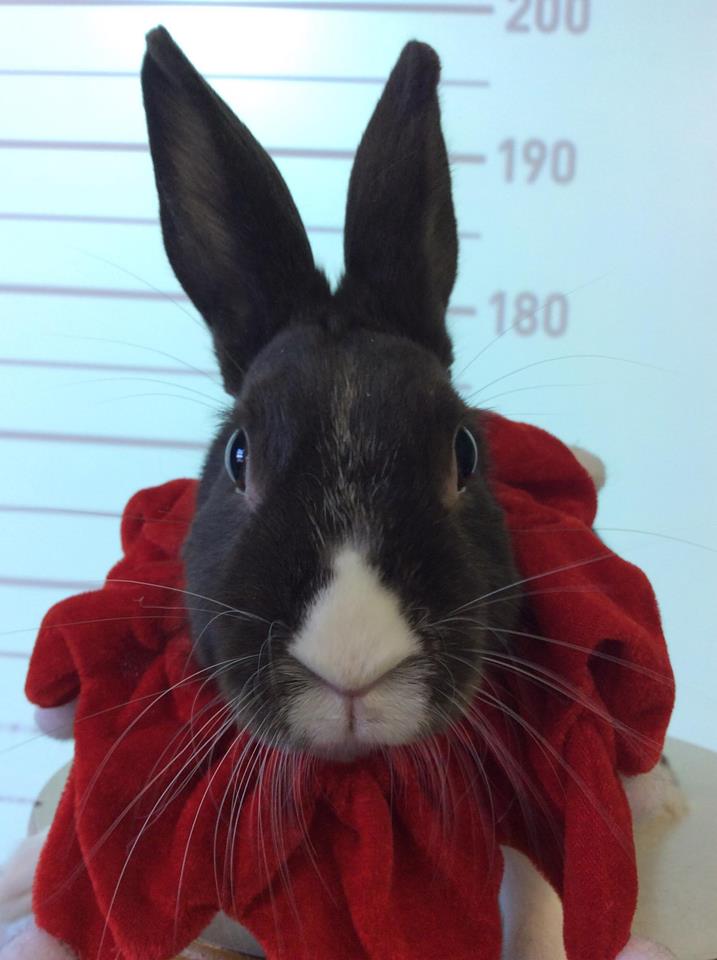 Liste des suspects potentiels
Noémie
Chantal
Jean-Pierre
Valérie
Hélène
Sophie
Marie-Christine
Carmen
Geneviève
Lutin
Adèle
Geneviève (2e année)
Pascale
Virginie
Véronique
Josée
Emmanuelle
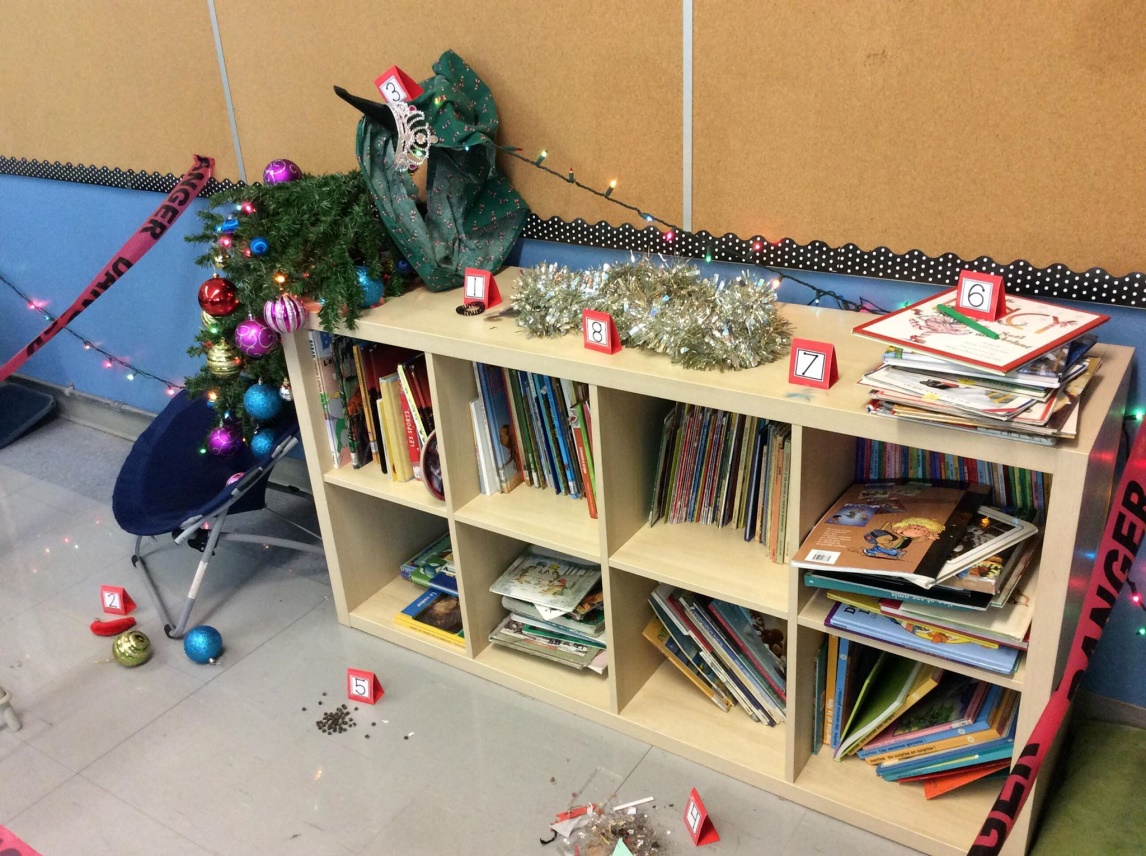 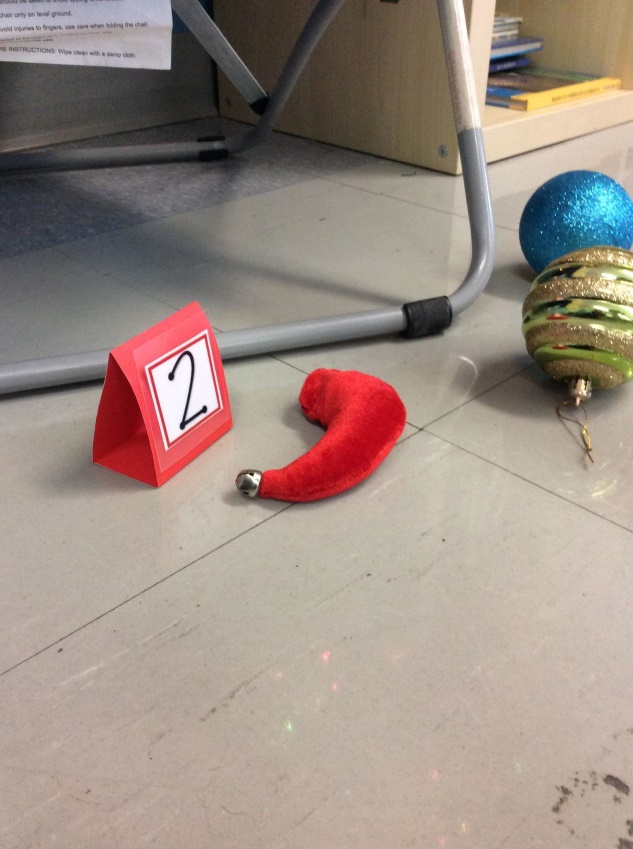